3D Display Methods
1
Contents
3D Display
Definition & Types
Projection Types
Parallel Projection
Definition & Types
Perspective Projection
Definition & Types
Depth Cueing
Surface Rendering
2
3D Display Methods
3D graphics deals with generating and displaying three dimensional objects in a two-dimensional space(eg: display screen).
In addition to color and brightness, a 3-D pixels adds a depth property that indicates where the point lies on the imaginary z-axis.
To generate realistic picture we have to first setup a coordinate reference for camera. This co-ordinate reference defines the position and orientation for the plane of the camera.
3
3D Display Methods Contd..
This plane used to display a view of the object
 Object description has to transfer to the camera reference co-ordinates and projected onto the selected display plane.
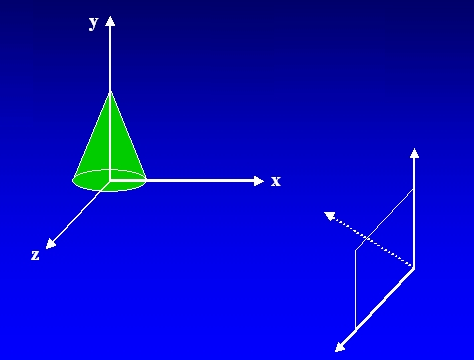 4
Types
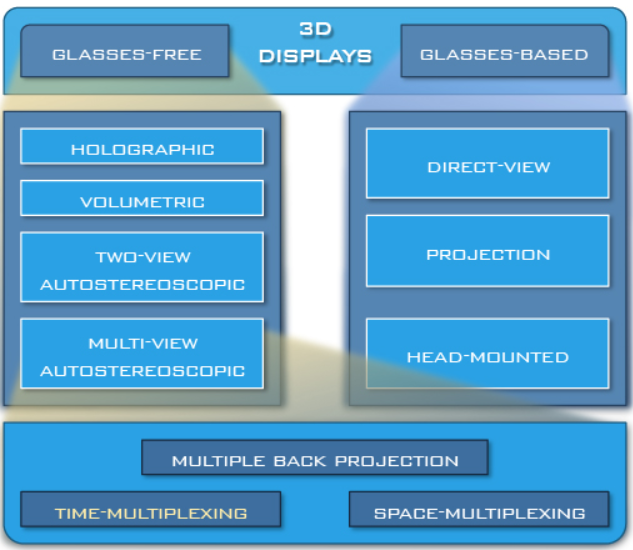 5
Types of Projections
Transform 3D objects on to a 2D plane using projections

2 types of projections
Perspective
Parallel
6
PROJECTIONS
PARALLEL 
(parallel projectors)
PERSPECTIVE
(converging projectors)
One point
(one principal vanishing point)
Oblique
(projectors not perpendicular to view plane)
Orthographic
(projectors perpendicular to view plane)
Two point
(Two principal vanishing point)
General
Axonometric
(view plane not parallel to principal planes)
Multiview
(view plane parallel to principal planes)
Cavalier
Three point
(Three principal vanishing point)
Cabinet
Isometric
Dimetric
Trimetric
7
Parallel Projection
Discards z-coordinate and parallel lines from each vertex 
Specify a direction of projection instead of center of projection
Project points on the object surface along parallel lines onto the display plane.
Parallel lines are still parallel after projection
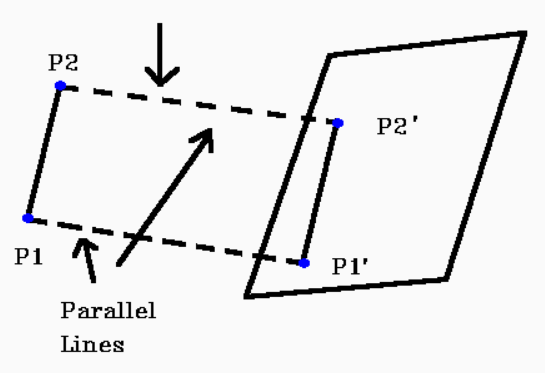 8
Parallel Projection: Types
1. Orthographic projection : If the direction of projection is perpendicular to the projection plane then it is an orthographic projection.
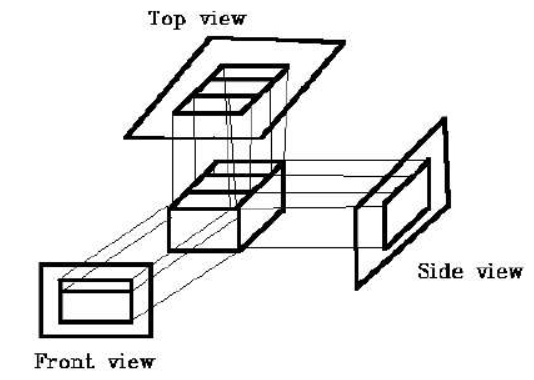 9
Parallel Projection: Types
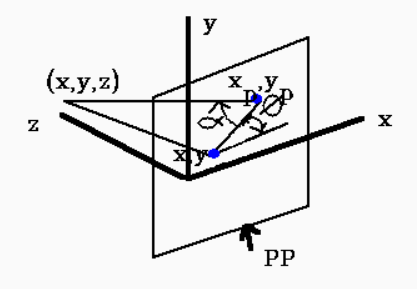 2. Oblique projection : If the direction of projection is not perpendicular to the projection plane then it is an oblique projection.
10
Oblique Projection: Types
Cavalier
The Cavalier projection makes 45° angle with the projection plane. The projection of a line perpendicular to the view plane has the same length as the line itself in Cavalier projection.
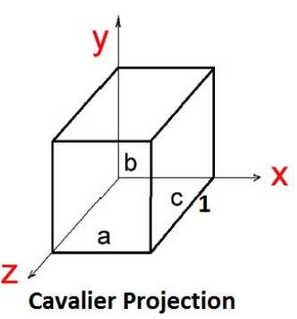 11
Oblique Projection: Types
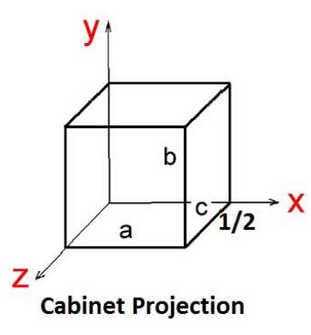 Cabinet
The Cabinet projection makes 63.4° angle with the projection plane. In Cabinet projection, lines perpendicular to the viewing surface are projected at ½ their actual length.
12
Perspective Projection
Project points to the display plane along converging paths. 
This is the way that our eyes and a camera lens form images and so the displays are more realistic.
Parallel lines appear to converge to a distant point in the background.
Distant objects appear smaller than objects closer to the viewing position.
13
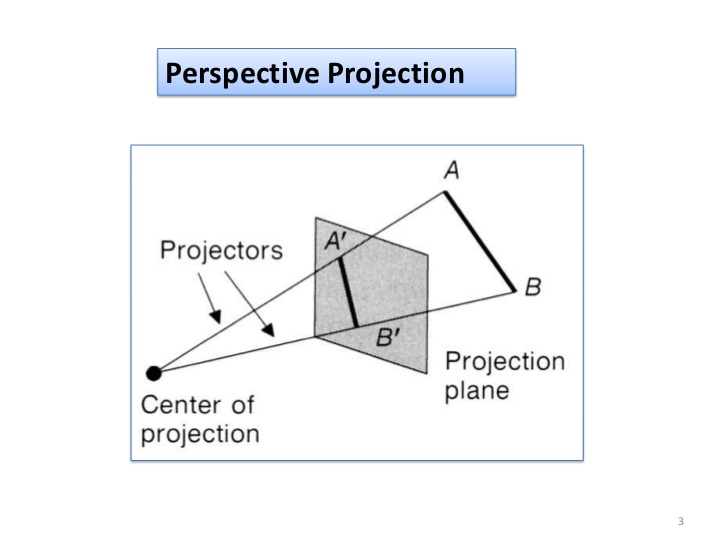 14
Types
One point perspective projection is simple to draw.
Two point perspective projection gives better impression of depth.
Three point perspective projection is most difficult to draw.
15
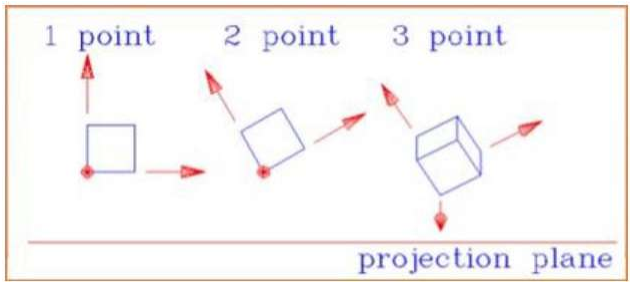 16
Perspective Projection
When we do 3-D graphics, we think of the 
screen as a 2-D window onto the 3-D world:
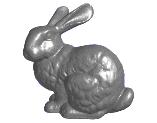 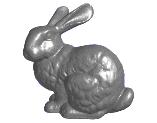 How tall should
this bunny be?
17
Perspective Projection
The geometry of the situation is that of similar triangles.  View from above:
View
plane
X
P (x, y, z)
x’ = ?
(0,0,0)
Z
d
18
Perspective vs. Parallel
Perspective projection
Size varies inversely with distance - looks realistic
Distance and angles are not (in general) preserved
Parallel lines do not (in general) remain parallel

Parallel projection
Good for exact measurements
Parallel lines remain parallel
Angles are not (in general) preserved
Less realistic looking
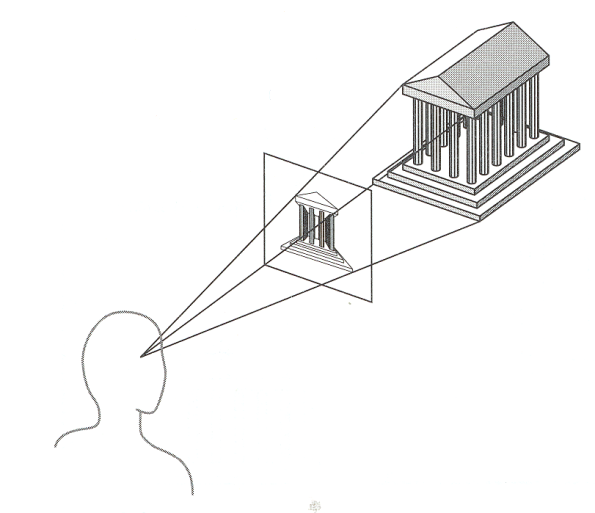 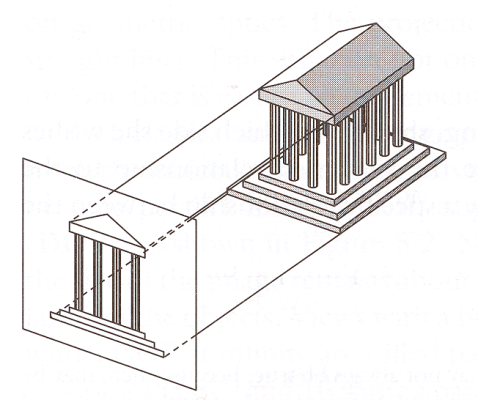 19
Depth Cueing
To easily identify the front and back of display objects. 
Depth information can be included using various methods.
A simple method to vary the intensity of objects according to their distance from the viewing position. 
Eg: lines closest to the viewing position are displayed with the higher intensities and lines farther away are displayed with lower intensities.
20
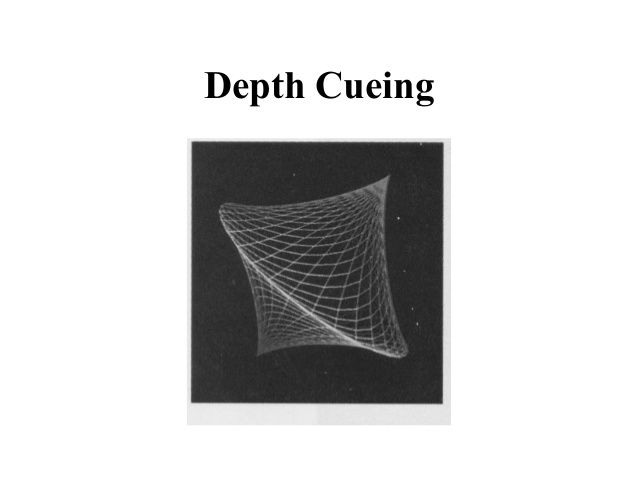 21
Surface 
Rendering
22
Definition
Rendering is the process of generating an image from a 2D or 3D model (or models in what collectively could be called a scene file) by means of computer programs.
Surface rendering involves the careful collection of data on a given object in order to create a three-dimensional image of that object on a computer. It is an important technique used in a variety of industries.
One of the techniques to construct an image using 	         surface rendering is with illumination.
23
Uses:
Surface rendering is used in a number of industries, such as in health care. There, parts of the body are rendered so doctors can closely examine specific areas of a patient or wounds they may have incurred. 
Archaeologists also use rendering to make an image of very fragile objects in order to examine them without harming them.
24
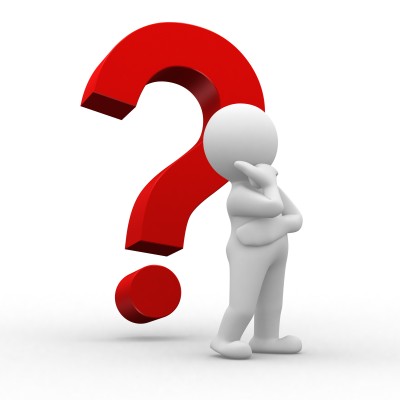 Any Questions??
25
Thank You
26